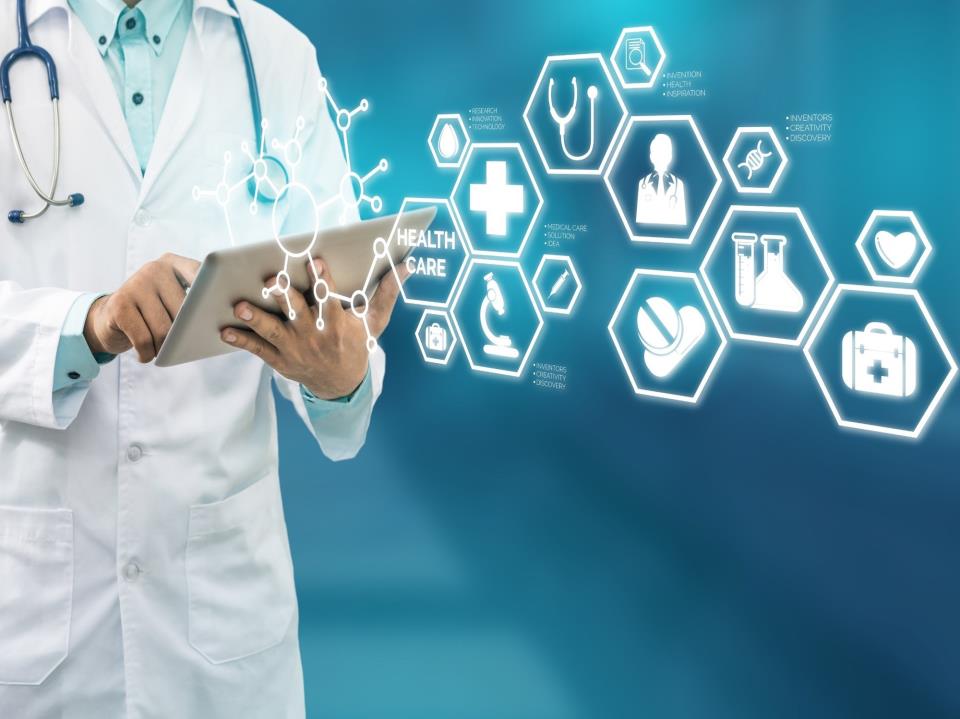 Государственное бюджетное учреждение здравоохранения города Москвы «Городская поликлиника № 170 Департамента здравоохранения города Москвы»
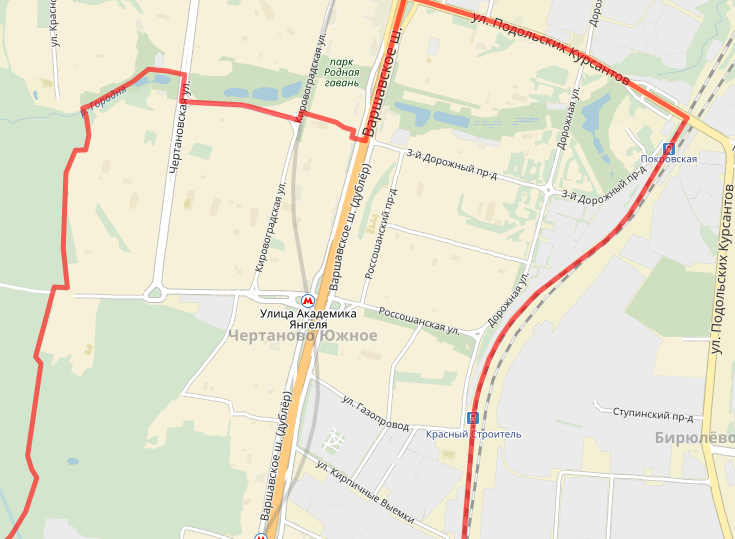 ГП №170
1300 посещений/смену
Филиал 2
Филиал 1
741
посещений/смену
29 терапевтических
участков
750
посещений/смену
Закрыто на капитальный ремонт
15
участков
11
участков
Филиал 3
500
посещений/смену
Прикрепленное население
15
участков
175 911 человек
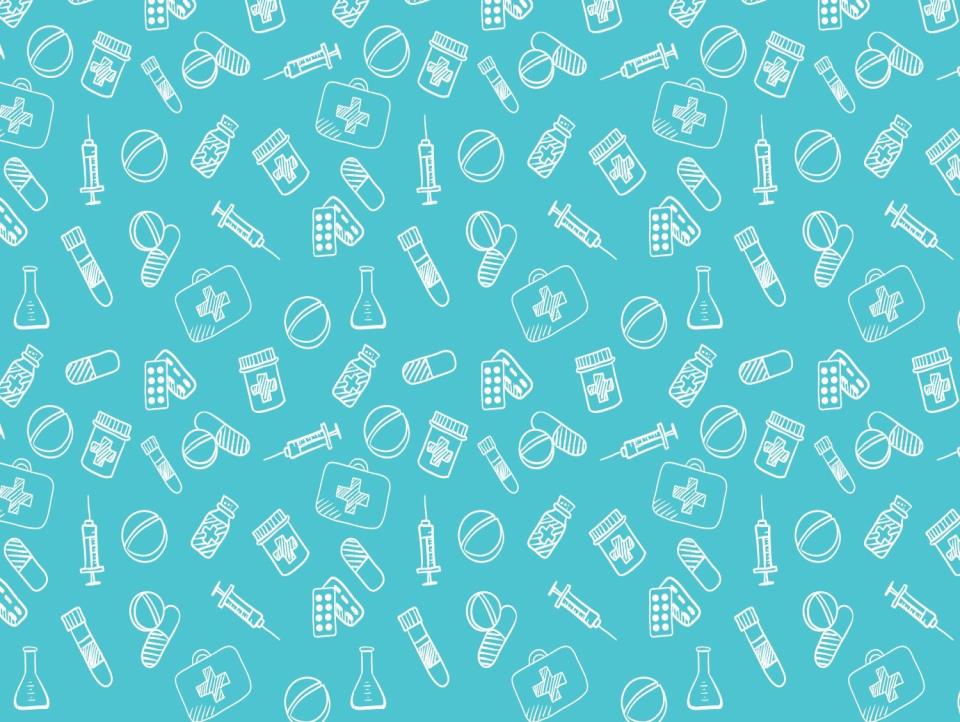 История поликлиники
Городская поликлиника 170 ДЗМ была реорганизована, в её состав вошли поликлиники 101, 211 и 85 района Чертаново-Южное, частично районов Чертаново-Центральное и Чертаново-Северное. С 2012 года Амбулаторный центр, Городская поликлиника № 170, начала функционировать как самостоятельное юридическое лицо, взяв старт к реализации мероприятий «Московский стандарт поликлиники». 

170 поликлиника ДЗМ оказывает амбулаторно-поликлиническую помощь по 15-ти специальностям. Первичную медико-санитарную помощь оказывают врачи терапевты участковые и врачи общей практики на врачебных участках.
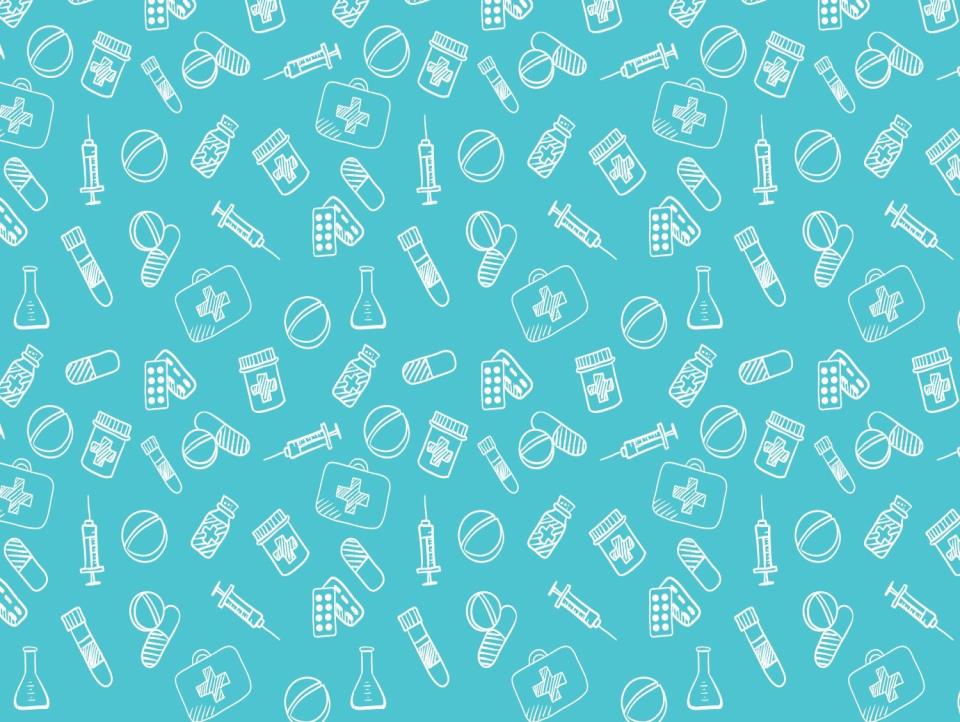 Структура поликлиники
Терапевтические отделения
Кабинет врача-инфекциониста
Кабинет организационно-методической и клинико-экспертной работы
Консультативно-диагностический кабинет (врач-гастроэнтеролог, врач-травматолог-ортопед, врач-колопроктолог, врач-гериатр, врач-пульмонолог, врач-аллерголог-иммунолог)
Отделение лучевой диагностики
Отделение медицинской профилактики
Отделение ультразвуковой диагностики
Отделение хирургии
Оториноларингологический кабинет
Прививочный кабинет
Урологическое отделение
Дневной стационар
Кабинет врача-эпидемиолога
Отделение кардиологии
Отделение медицинской помощи взрослому населению на дому и патронажная служба
Отделение неврологии
Отделение функциональной диагностики
Отделение эндокринологии
Офтальмологический кабинет
Процедурный кабинет
Эндоскопический кабинет
УКОМПЛЕКТОВАННОСТЬ КАДРАМИ

ВРАЧИ 85%
СМП 82%
5 ВРАЧЕЙ ИМЕЮТ СТАТУС «МОСКОВСКИЙ ВРАЧ»
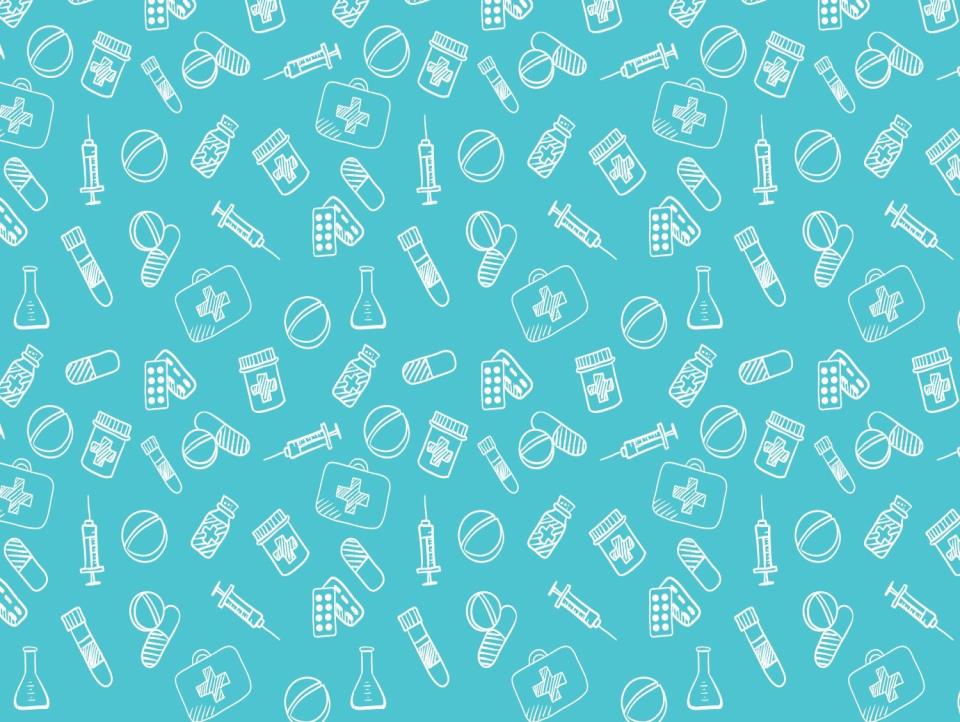 Цель и основные направления деятельности поликлиники
Основным направлениемидеятельности поликлиники в 2023 году являлась реализация мероприятий по внедрению «Нового Московского стандарта поликлиник»: 
повышение эффективности работы медицинской организации; 
соблюдение требований к доступности медицинской помощи; 
повышение уровня удовлетворенности пациентов при оказании медицинской помощи в поликлинике; 
повышение комфортности условий предоставления медицинских услуг; 
повышение информированности пациентов; 
совершенствование системы медицинской помощи. 
Раннее выявление злокачественных новообразований
Проактивное диспансерное динамическое наблюдение
Ценности Московских поликлиник:Доверие, уважение, доброжелательность, командная работа, профессионализм, пациентоориентировоность.
Выход из капитального ремонта
Филиала № 1
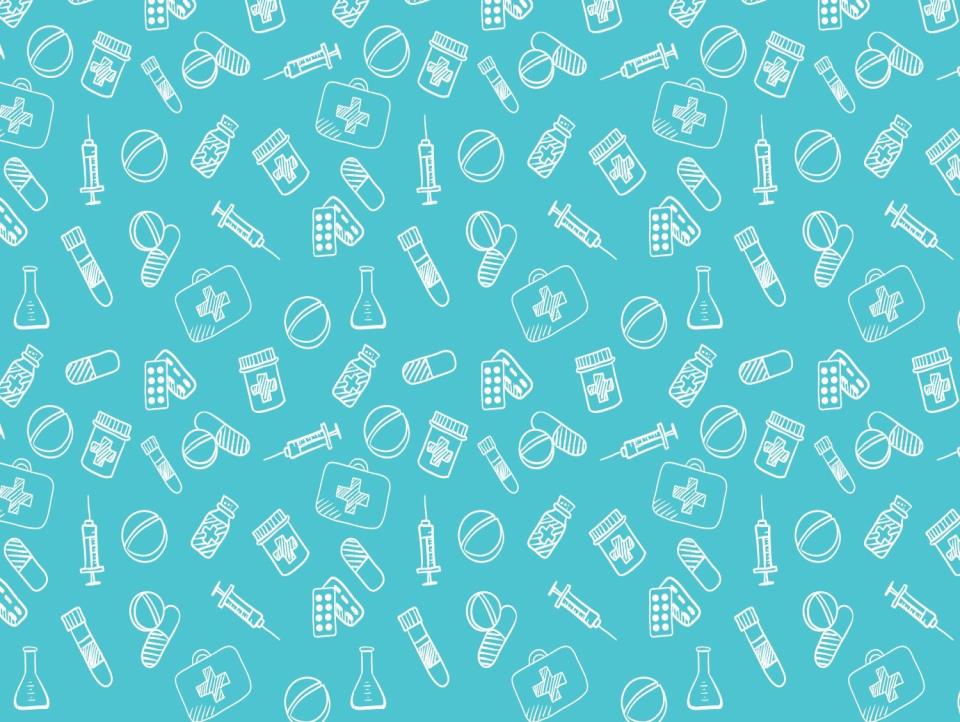 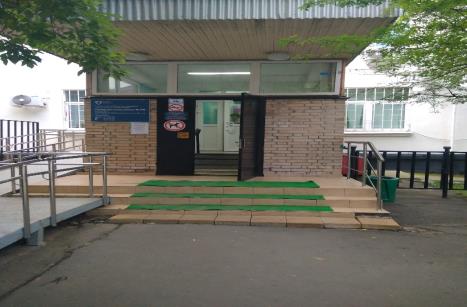 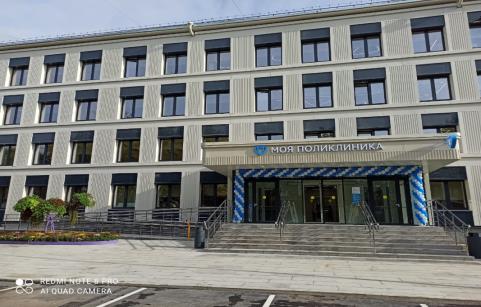 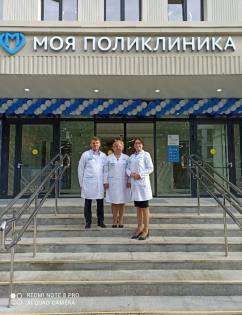 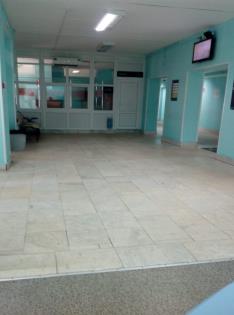 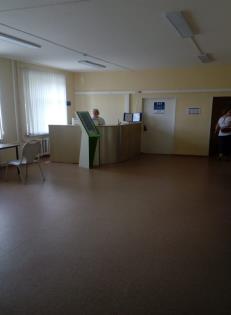 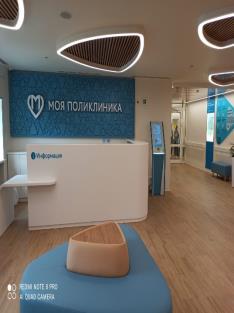 До капитального ремонта
Выход из капитального ремонта
Филиала № 2
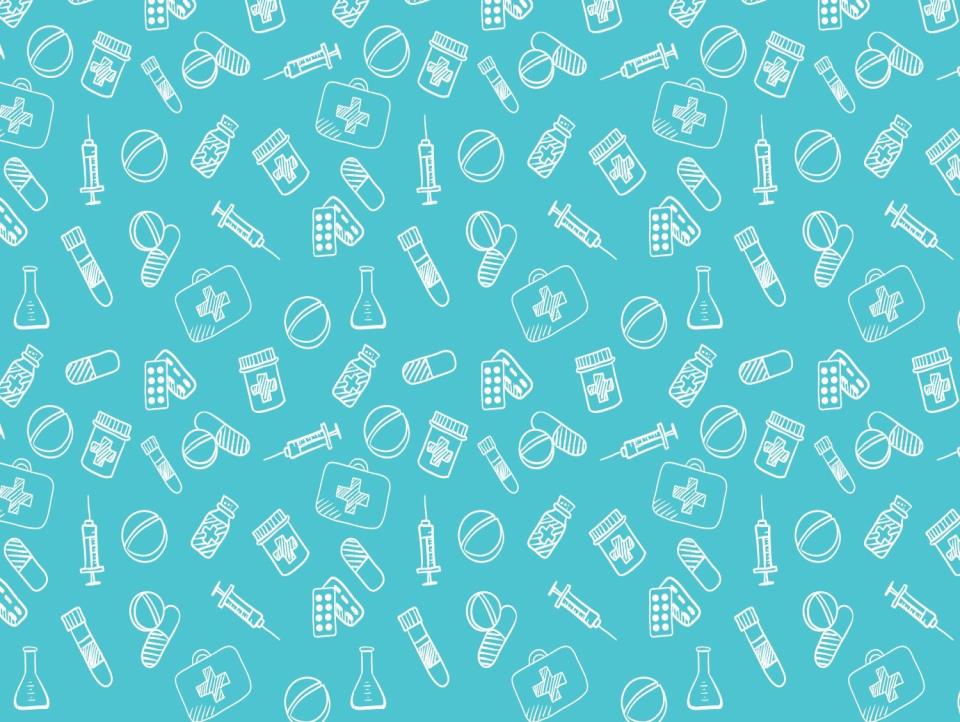 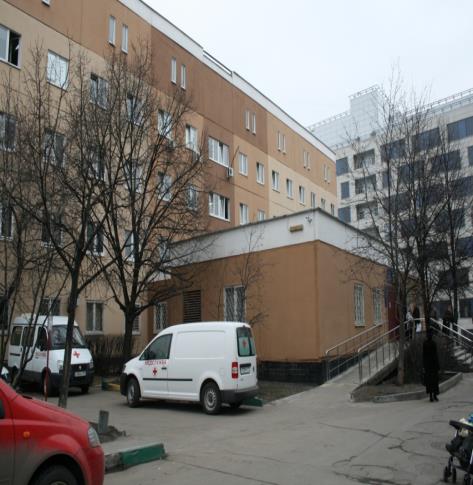 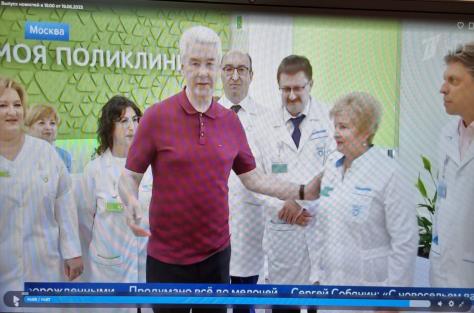 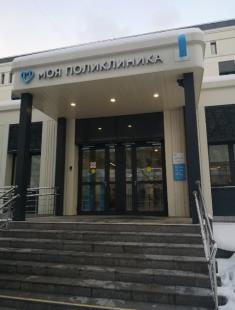 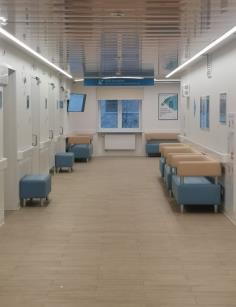 Открытие Филиала № 2 посетил Мэр Москвы Сергей Семёнович Собянин
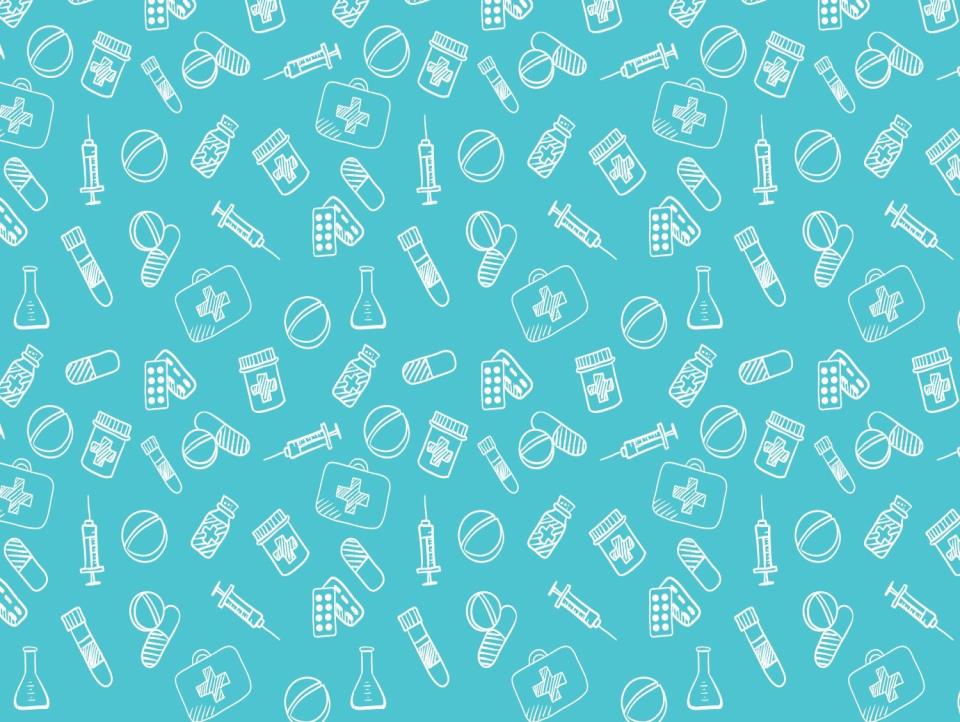 Все филиалы имеют одинаковое оснащение медицинским оборудованием
Пациенты могут посетить буфет в медицинской организации
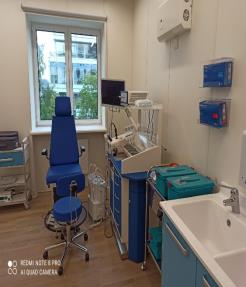 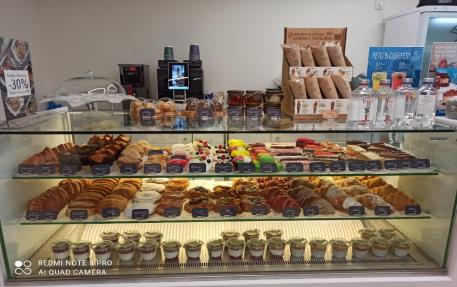 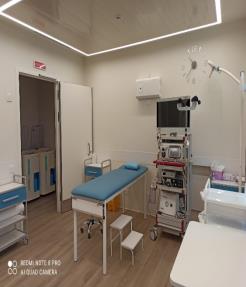 Доступны занятия ЛФК
и физиотерапия
Оказание медицинской помощи маломобильным гражданам
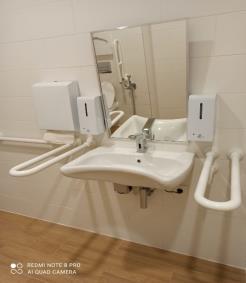 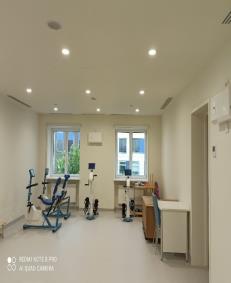 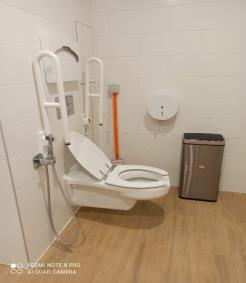 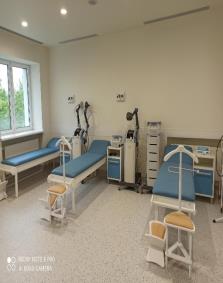 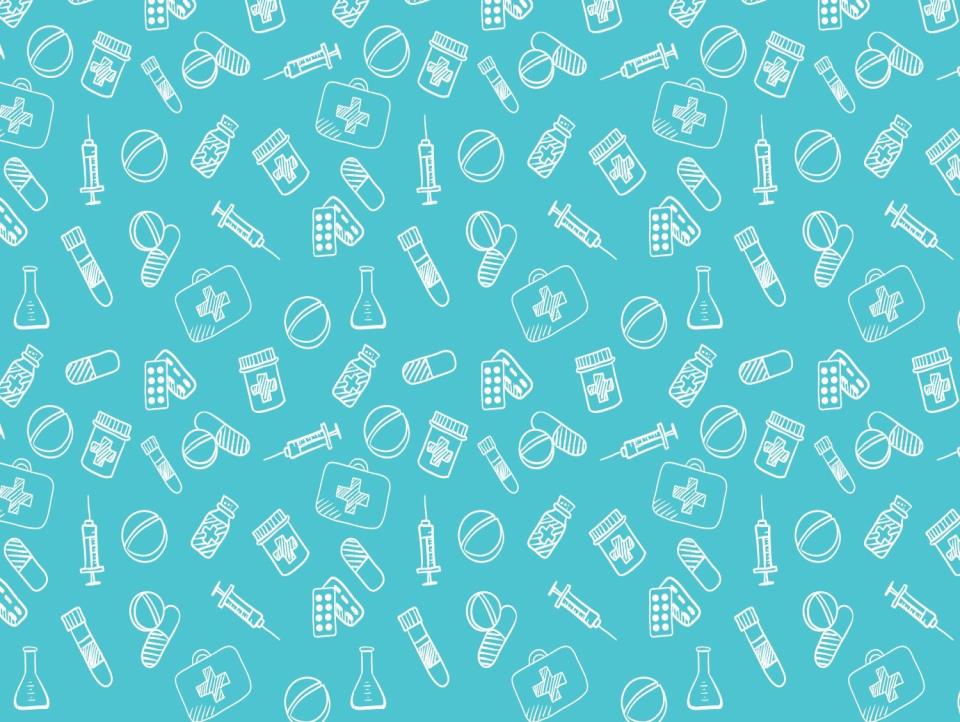 МОСКОВСКОЕ ДОЛГОЛЕТИЕ
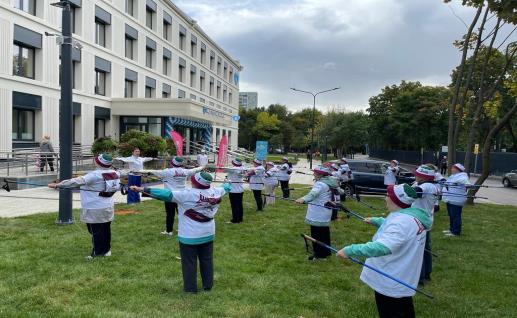 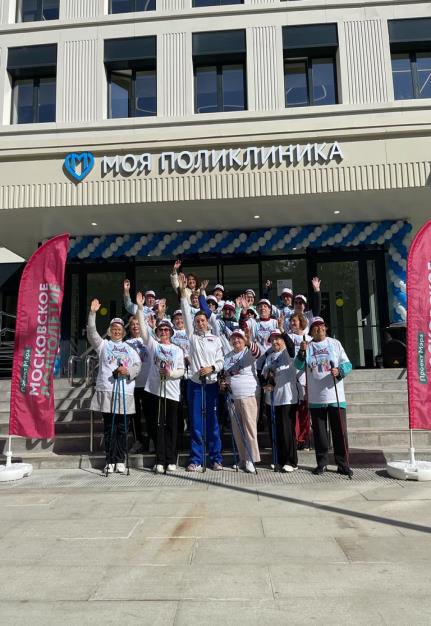 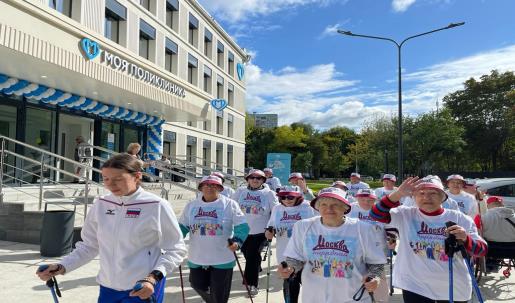 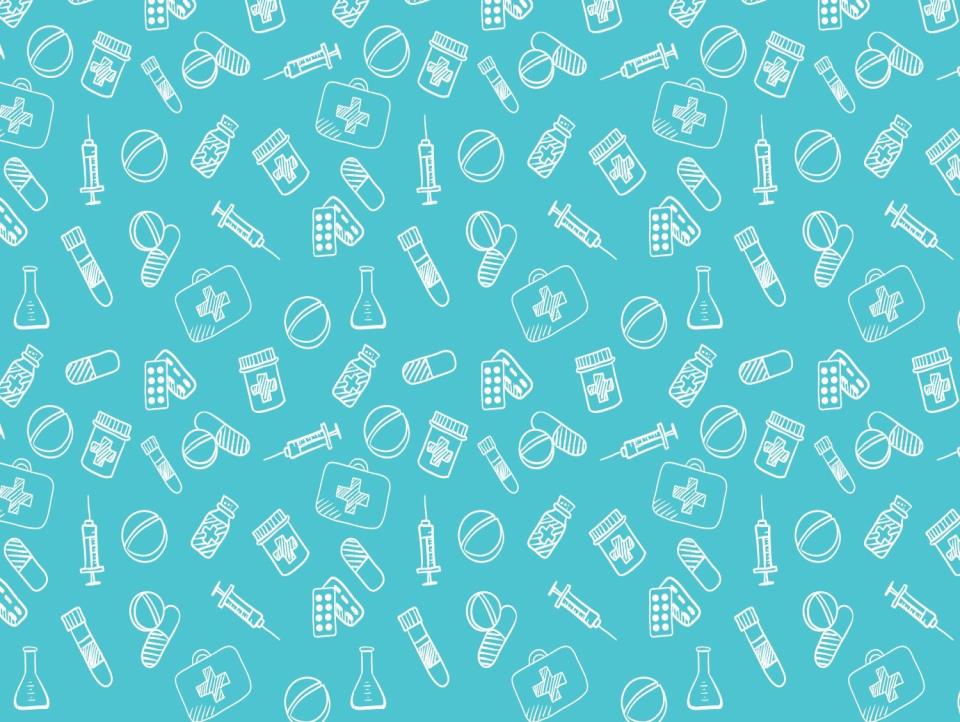 ЛЕКЦИИ ИЗ ЦИКЛА «ШКОЛА ЗДОРОВЬЯ» В ТЦСО
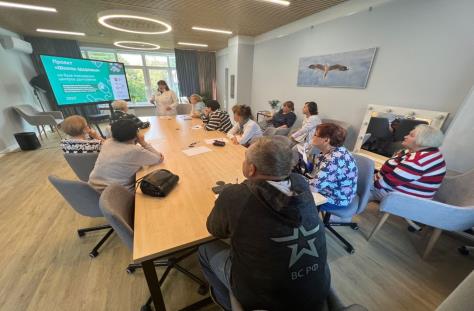 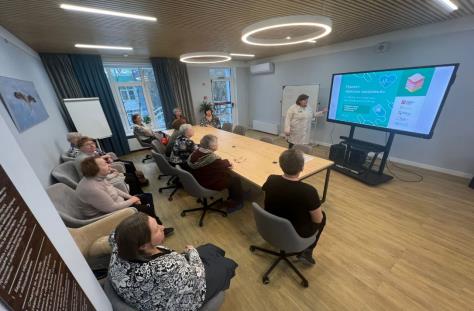 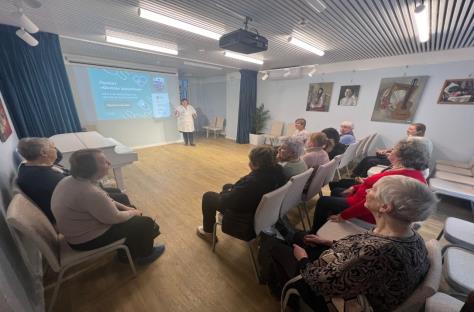 Обсуждаются такие темы, как:

Здоровье на тарелке: как восстановить питание после праздников?

Встаем с дивана: физическая активность для людей старшего возраста

Гимнастика для предупреждения падений: мышцы, суставы, равновесие

Остеопороз – профилактика и лечение переломов
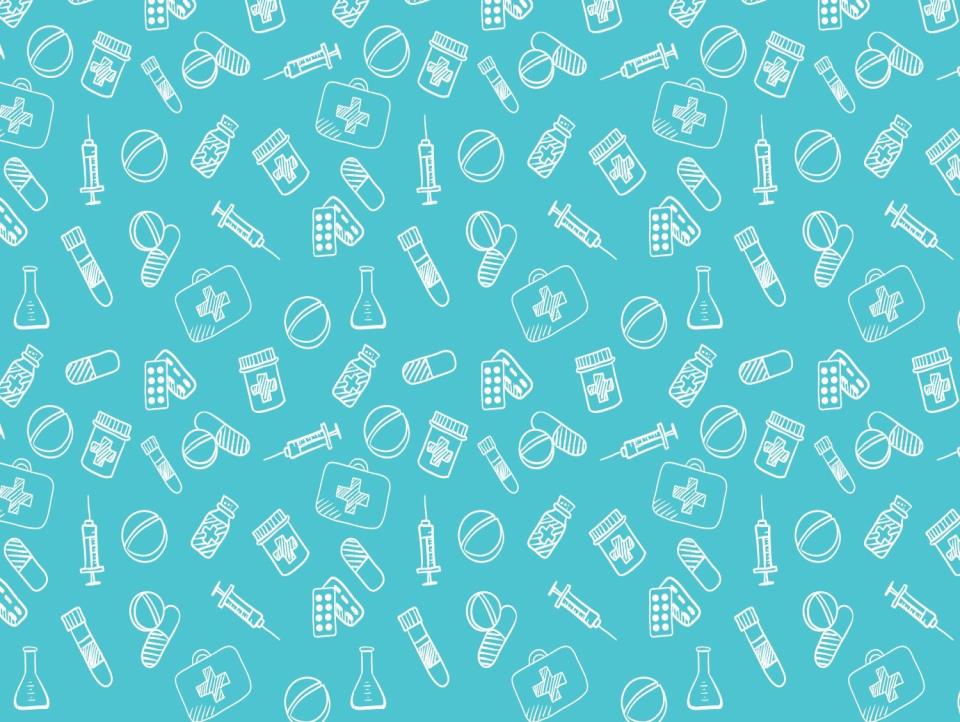 Средняя заработная платаврачей и медсестер
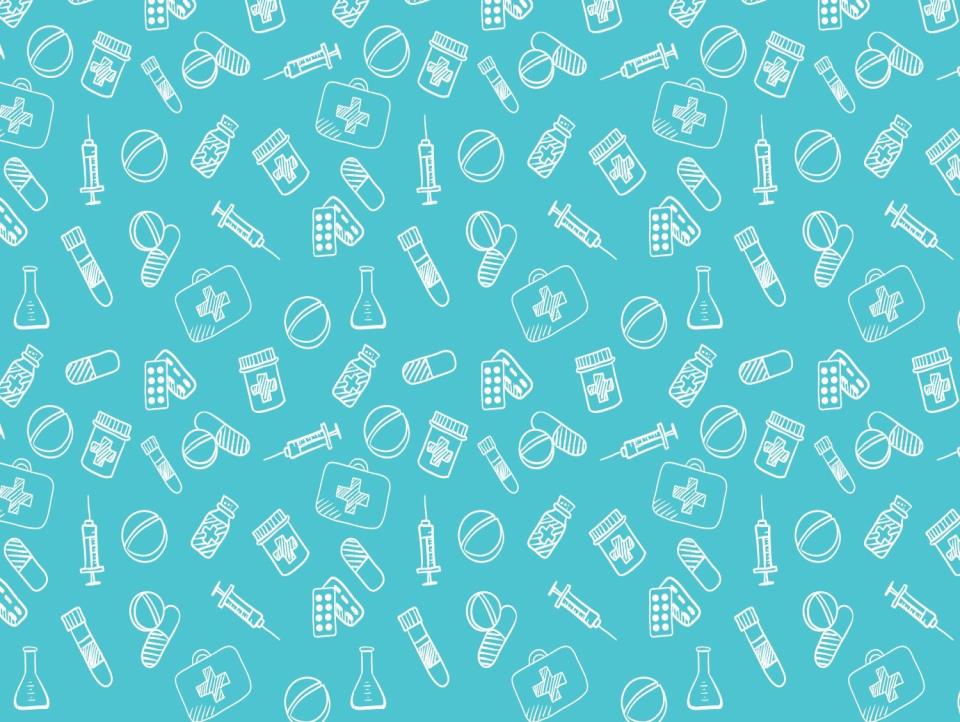 РАННЯЯ ДИАГНОСТИКА
ОНКОЛОГИЧЕСКИХ ЗАБОЛЕВАНИЙ
ВЫЯВЛЕНИЕ НА РАННИХ СТАДИЯХ – 68%
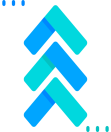 РАННЯЯ ДИАГНОСТИКА РАКА МОЛОЧНОЙ ЖЕЛЕЗЫ
Основными направлениями деятельности поликлиника является реализация мероприятий «Московского стандарта поликлиник»: 

повышение эффективности работы медицинской организации; 
соблюдение требований к доступности медицинской помощи; 
повышение уровня удовлетворенности пациентов при оказании медицинской помощи в поликлинике; 
повышение комфортности условий предоставления медицинских услуг; 
повышение информированности пациентов; 
совершенствование системы медицинской помощи.
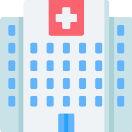 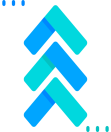 РАННЯЯ ДИАГНОСТИКА РАКА ЛЕГКИХ
ПАЦИЕНТЫ НАПРАВЛЯЮТСЯ
В ММКЦ «КОММУНАРКА»
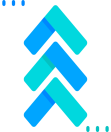 РАННЯЯ ДИАГНОСТИКА РАКА ШЕЙКИ МАТКИ
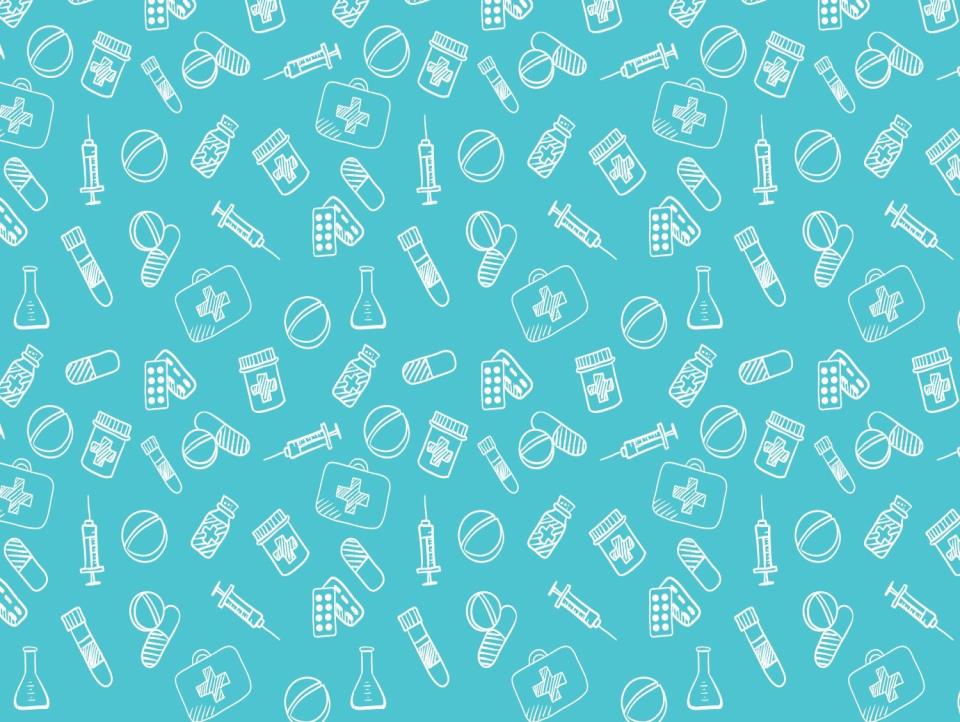 СТРУКТУРА ЗАБОЛЕВАЕМОСТИ В 2023 ГОДУ
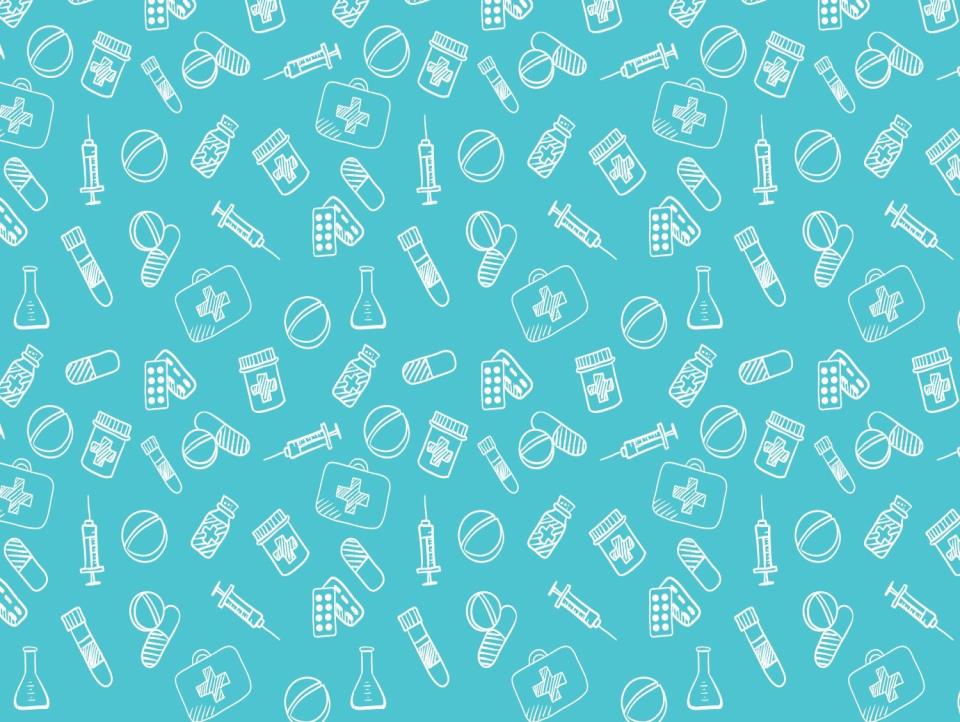 ПЛАНЫ НА 2024 ГОД
закрытие на капитальный ремонт Филиала № 3

выход из капитального ремонта головного здания

дальнейшее развитие телемедицинских технологий (аудио и видеоконсультации)

расширение проекта по проактивному диспансерному динамическому наблюдению (увеличение перечня заболеваний)

внедрение проекта по аудиоконтролю амбулаторного приема врача в медицинской организации в целях повышение качества и безопасности медицинской деятельности
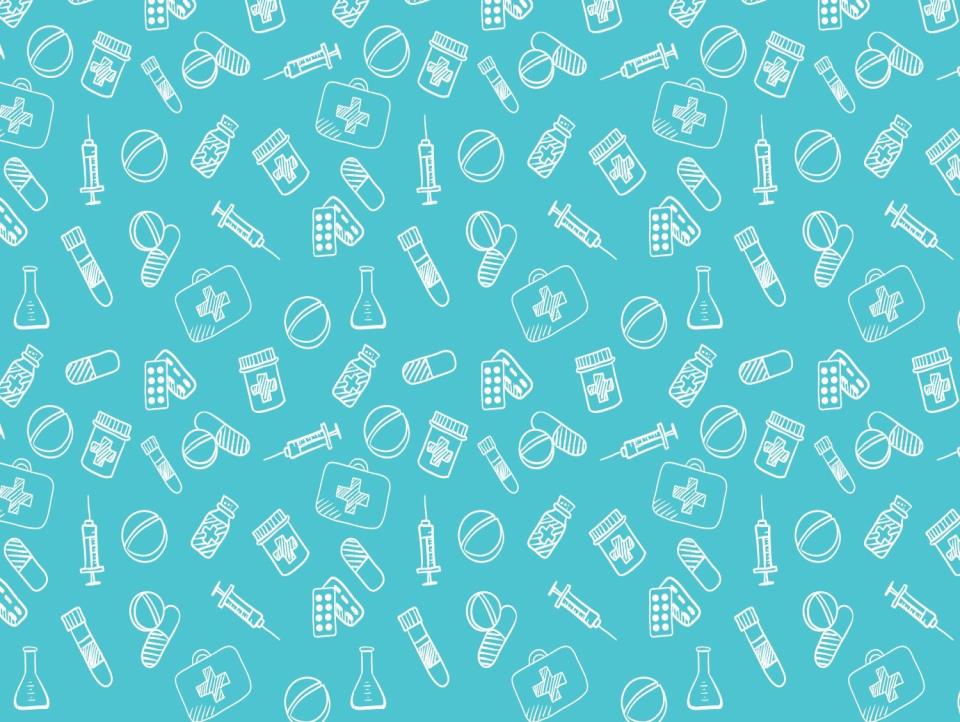 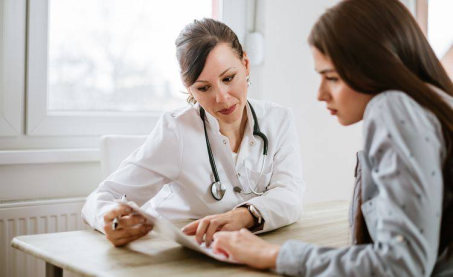 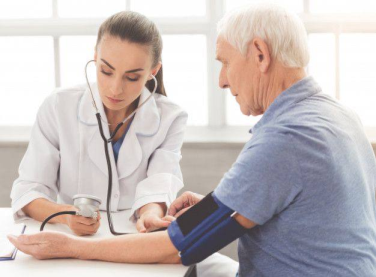 Девять десятых нашего счастья зависит от здоровья                           - Шопенгауэр А.
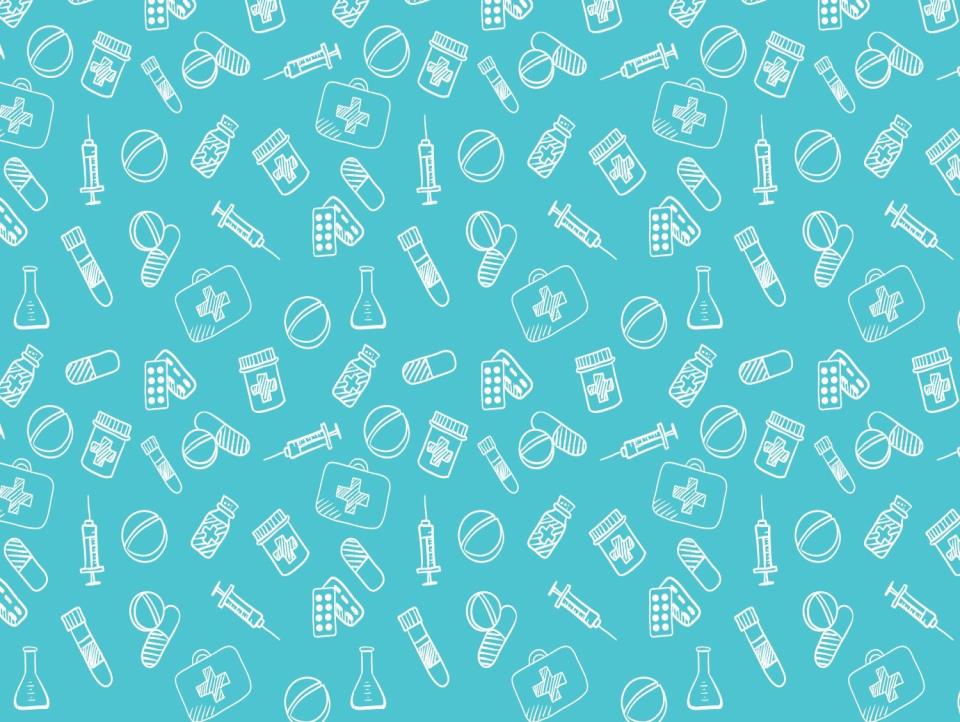 Спасибо за внимание